AMERIKA                                        učb. str. 37-47
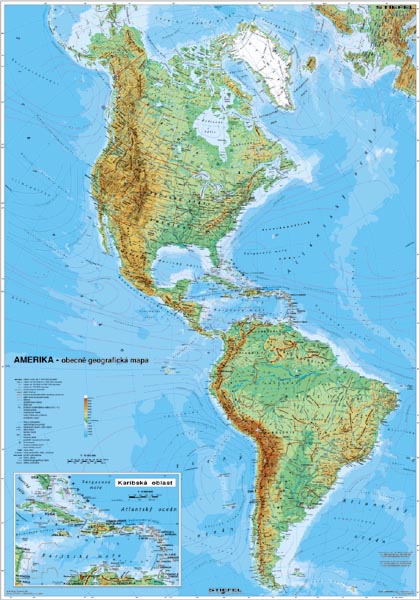 -2.pol.15.stol.-evropski trgovci iščejo drugo pot v Indijo, ker jih na Bližnjem vzhodu ogrožajo Turki.
 
-Italijan Krištof Kolumb je verjel, da je Zemlja okrogla, zato je odplul na Z, da bi po bližnjici prišel do Indije. Podpiral ga je edini evropski vladar-španski kralj. Dal mu je tri ladje s posadkami.
-.1492 je po 5. tednih plovbe prišel v Srednjo Ameriko in vse do smrti verjel, da je prišel v Indijo.
Novo celino je opisal Italijan  Amerigo Vespuči Imenoval jo je Novi svet, ostali-že poznan je
 bil Stari svet.
po njem se imenuje Amerika
Odkritja so povzročila spremembe v življenju ljudi.
Srečali sta se ameriška in evropska civilizacija.
Staroselci so živeli na nižji stopnji gospodarskega razvoja, zato so njih in pozneje še črne prebivalce iz Afrike, belci izkoriščali kot poceni delovno silo.
 
suženjstvo
 
pozitivni pomen odkritja novega sveta:
                           izmenjava živali
                           kulturnih rastlin
                           načinov gospodarjenja
Zaradi velike površine rodovitne zemlje, so se v  Ameriko priseljevali evropski priseljenci.
Prevlada Evropejcev – širjenje evropske miselnosti, kulture, znanosti, gospodarstva v drugem svetu.
Odkriteljem so sledili osvajalci
v 16.stol. so prišli prvi naseljenci iz Evrope
 
Usmerili so se v :
 
Severno Ameriko – Angleži - anglikanski jezik
                -Kanada, ZDA = Angloamerika
 
Srednja in Južna Amerika – Španci, Portugalci
                 -latinski jezik = Latinska Amerika
Po geografskih značilnostih:
Severna Amerika
 Srednja Amerika
 Južna Amerika
Iz Amerike smo dobili:
koruzo, krompir,papriko, kumare,fižol
jagode, maline, robidnice, kostanj lešnike
papajo, avokado
tobak, kavčuk, orhideje
 
V Ameriko so prinesli:
marelice, breskve, jabolka, hruške, pomaranče,
 limone, vrtnice
kavo, banane
čaj, riž, sladkorni trs, pšenico, ječmen, rž
kokoši, prašiče, osla, konja, miš in podgano
Obe Ameriki sta si podobni po velikosti, obliki in površinski izoblikovanosti-reliefu.
Naravne ovire evropskim priseljencem
prve  naseljene kolonije so bile ob Atlantski obali  - iz njih v 18.stol. nastanejo ZDA
 
Raziskovalci so prečkali Apalače in prišli v
 Veliko nižavje -prerijsko divjino

po Misisipiju navzgor in na Z, nato so prečkali 
 Skalno gorovje in se na drugi strani spustili do
 Tihega oceana.
 
vse to jim je uspelo s pomočjo indijanskih vodnikov
SEVERNA AMERIKA – učb. str.34-43
1. Lega in države
Leži na S polobli med Atlantskim oc., Severnim ledenim morjem, Tihim oc. in Panamsko ožino
ZDA in Kanada
V Srednji A. pa so države Medmorske Amerike in države Karibskih otokov
Naravne enote  S Amerike
2. Površje S Amerike
S Amerika je na S najbolj razčlenjena: 
Veliko otokov in največji otok na svetu- Grenlandija
Veliko otokov tudi v Karibskem morju
Polotoki: Aljaska, Labrador, Florida, Kalifornijski polotok in Jukatan
Gorstva:
Mlado nagubano gorovje: ob obali A. o.
Ameriške kordiljere: na V Skalno gorovje,na Z Obalno gorovje(Kaskadsko, Siera Nevada), v sredini Velika kotlina

Staro grudasto gorovje: 
Apalači so na V,  do 2000m visoko, uravnano,
bogato z rudami in
poraslo z gozdom

Srednja Amerika: gorat svet z vulkani
Kanadski ščit na SV  , ki je geološko najstarejši  del celine
v ledenih dobah je bil preoblikovan 
ostala so jezera in zalivi
na V se konča na polotoku Labrador
je bogat z rudami
na JV ščit omejuje 5 velikih jezer in 
reka Sv. Lovrenca- je pomembna prometna pot
Apalači
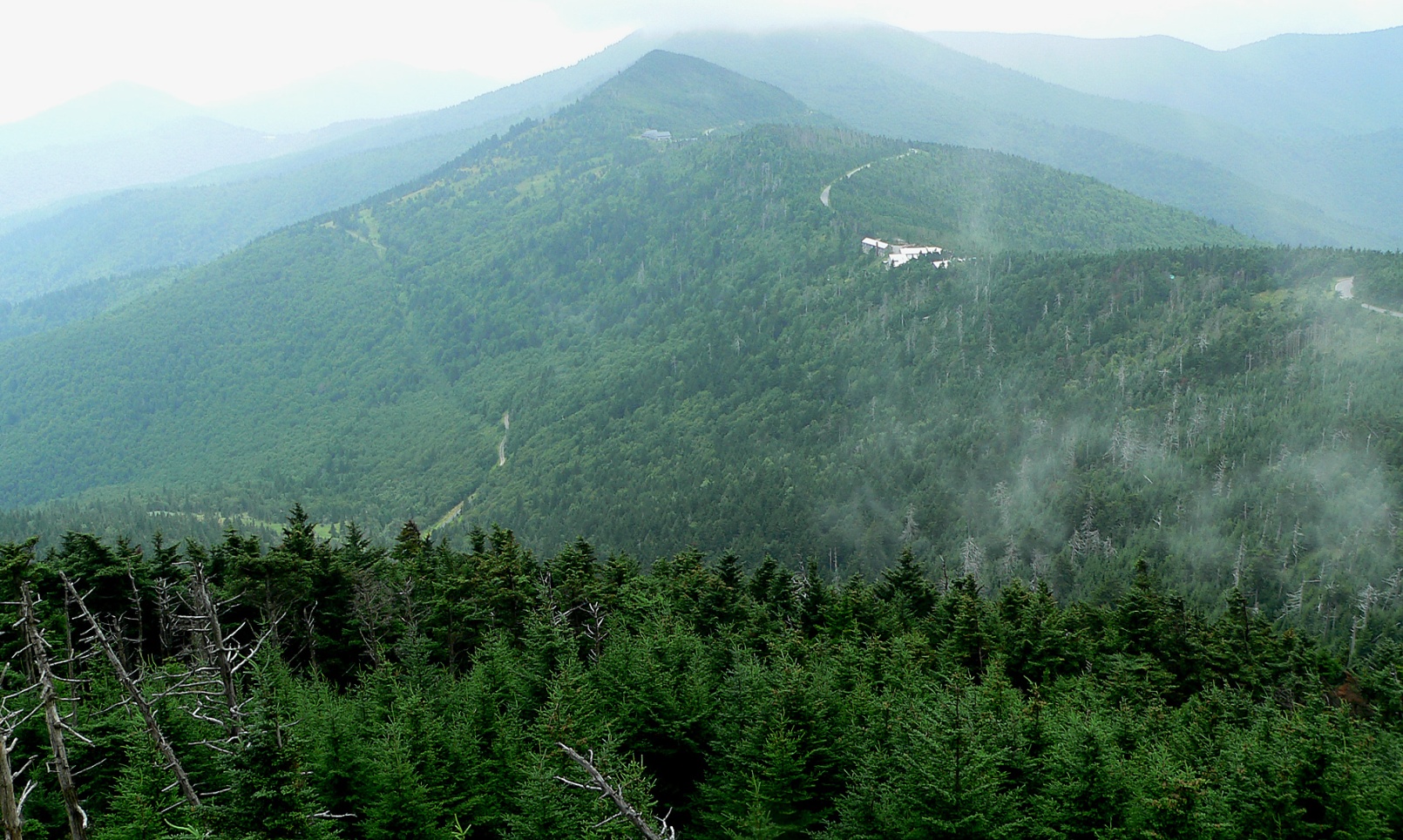 Nižavja:
Priatlantsko nižavje,  ozek pas, ki se na J konča na zamočvirjeni Floridi.

Nižavje ob Velikih jezerih (Gornje, Huronsko, Michigansko, Eriejsko in Ontarijsko jezero) z reko Sv. Lovrenca povezano z Atlantskim oc.

Osrednje nižavje , ki je  največja naravna enota S Amerike
sega od Severnega ledenega morja do Mehiškega zaliva
v srednjem in južnem delu so travnate planote priseljenci spremenili v najpomembnejše kmetijsko območje na svetu
obsegajo debele sloje rodovitne črne prsti in 
 reke – Misisipi, Misouri

Velike  planjave- višji bolj suh planotast svet
Kordiljere
Kordiljere (špan. veriga) so zahodno od Velikega
 nižavja
so mlado nagubano gorovje - sorodno Alpam
potekajo v poldnevniški smeri od Aljaske do
    Mehiškega zaliva in se spuščajo proti Tihemu o.
najvišji vrh je Mount McKinley(6193m), ki so mu vrnili  indijansko ime Denali, prekrit z večnim snegom in ledom, na Aljaski
Mount McKinley(6193m), indijansko Denali
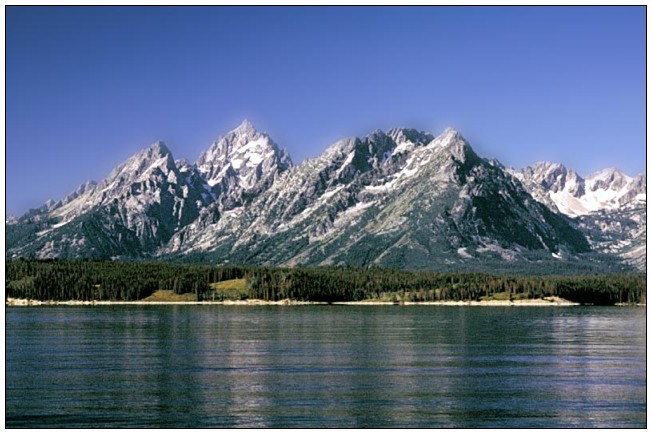 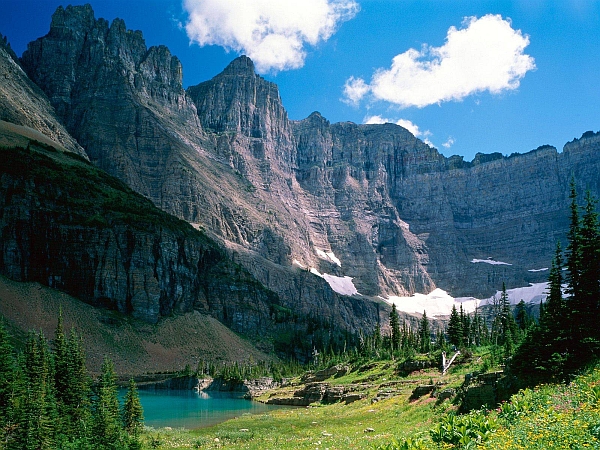 Pokrajina Yellowstone, 2300m  visoko
Yellowstonski narodni park je najstarejši narodni park na svetu(100 let, 8700km2)
iz jezera teče reka Yellowstone, ki se s slapovi spušča v Misuri
tu so še delujoči vulkani in gejzirji(do 90m visoko),
znamenita je gora iz črnega vulkanskega stekla,
V parku je strogo prepovedano posegati v naravo, loviti živali, sekati drevje, nabirati rastline,….
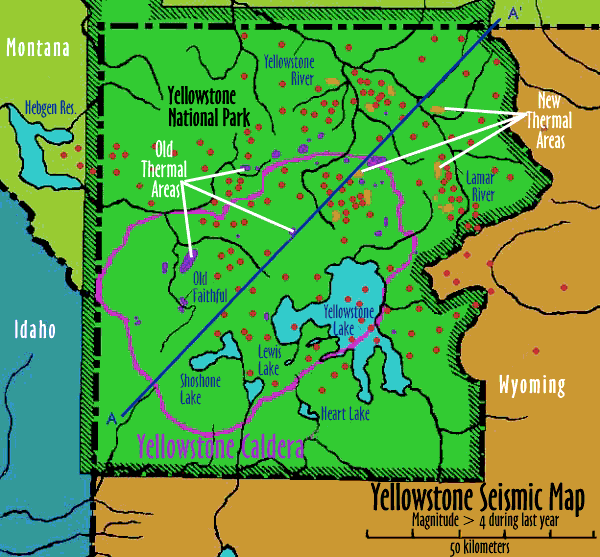 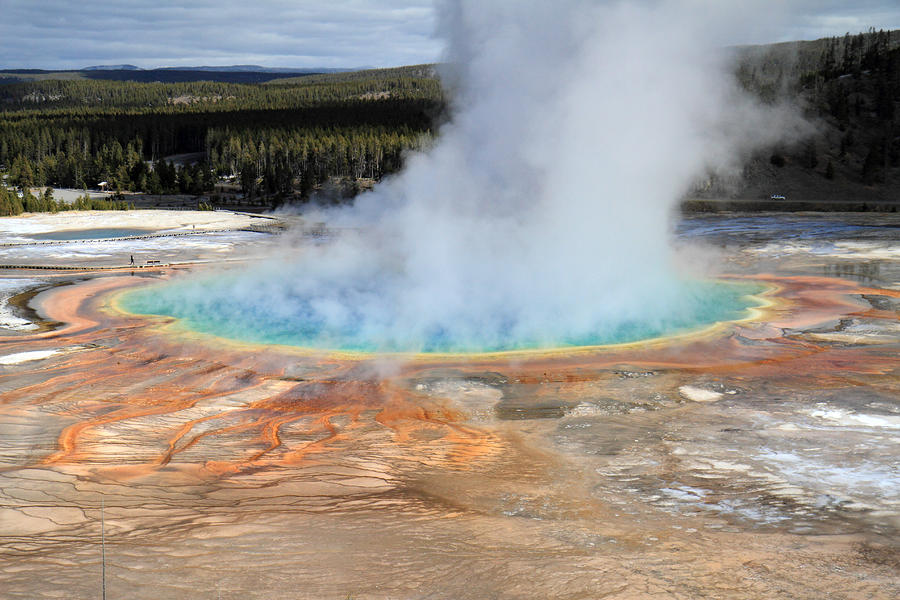 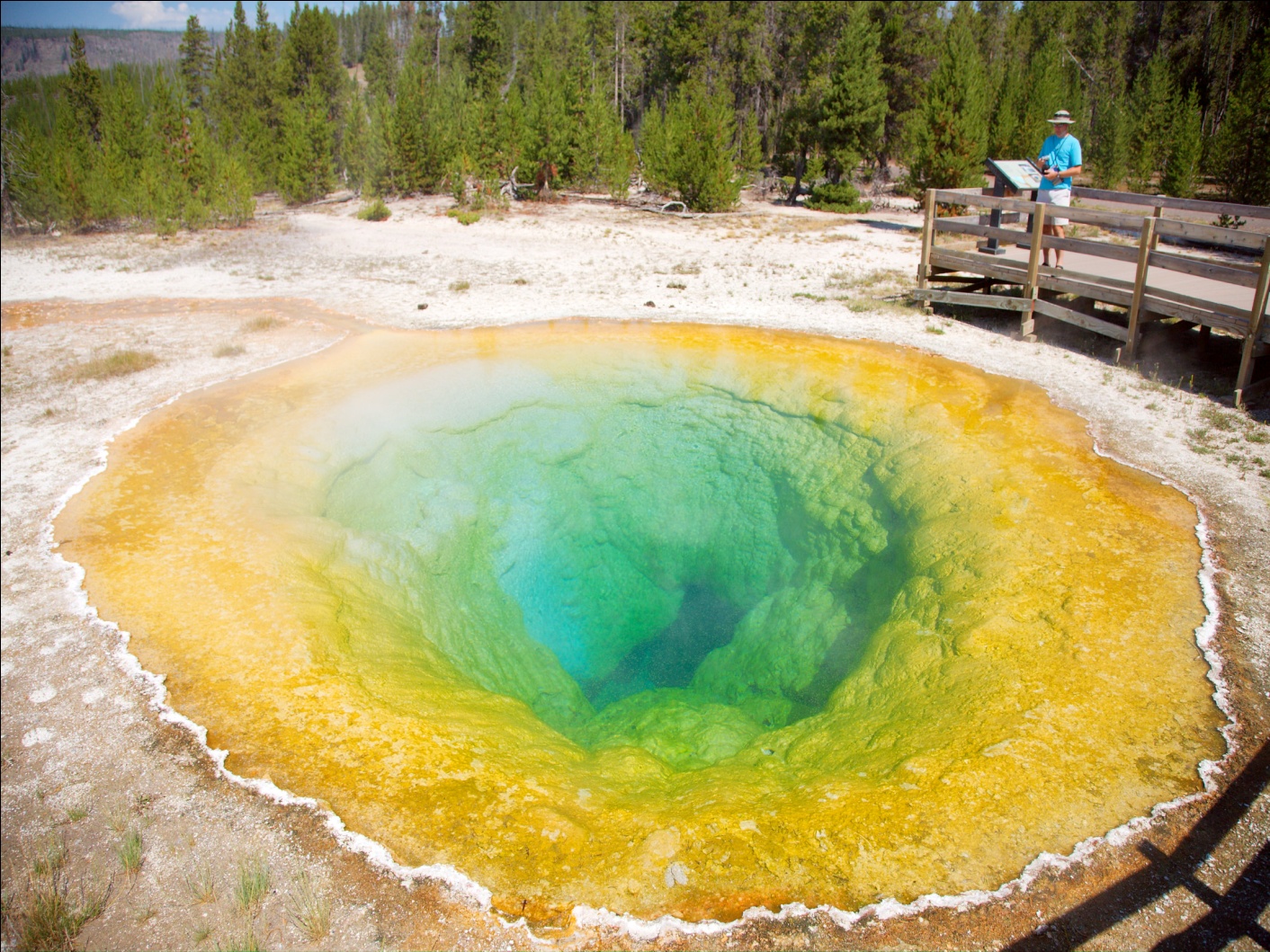 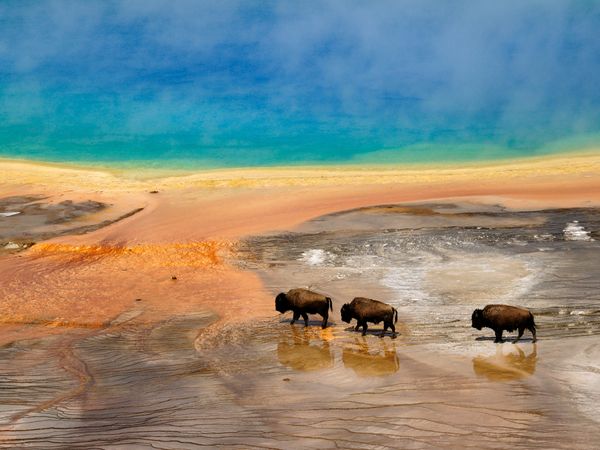 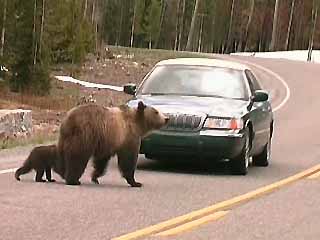 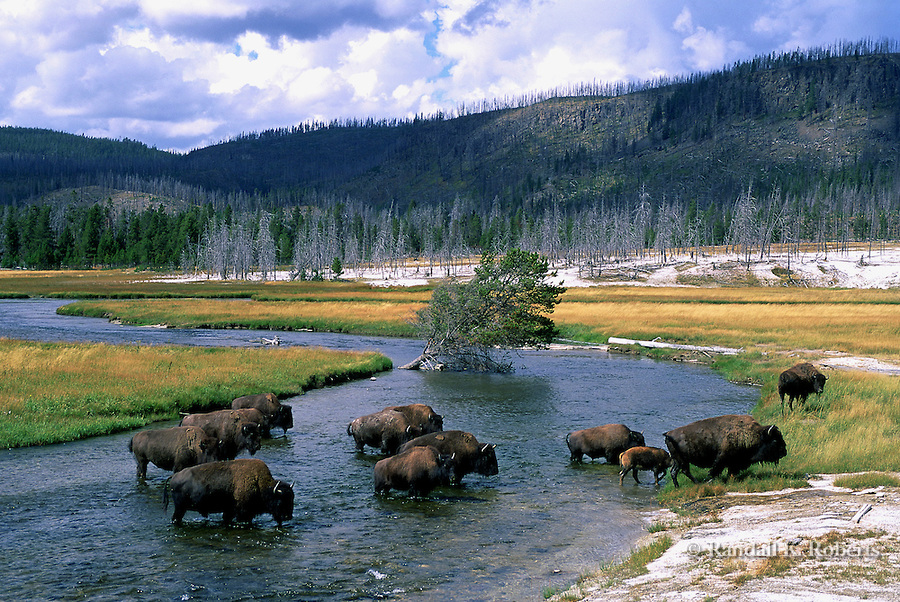 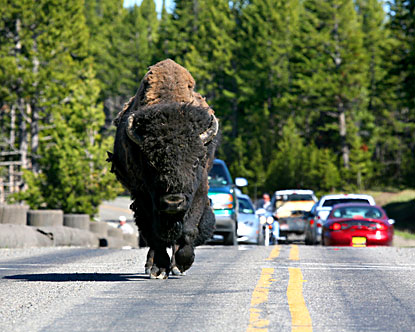 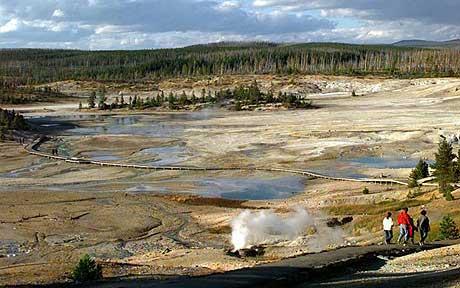 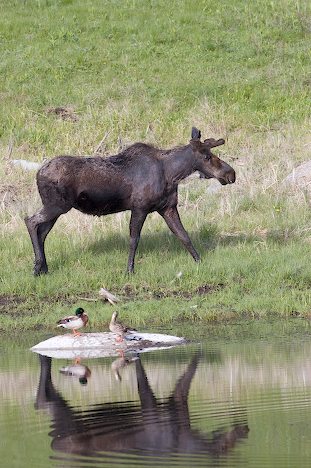 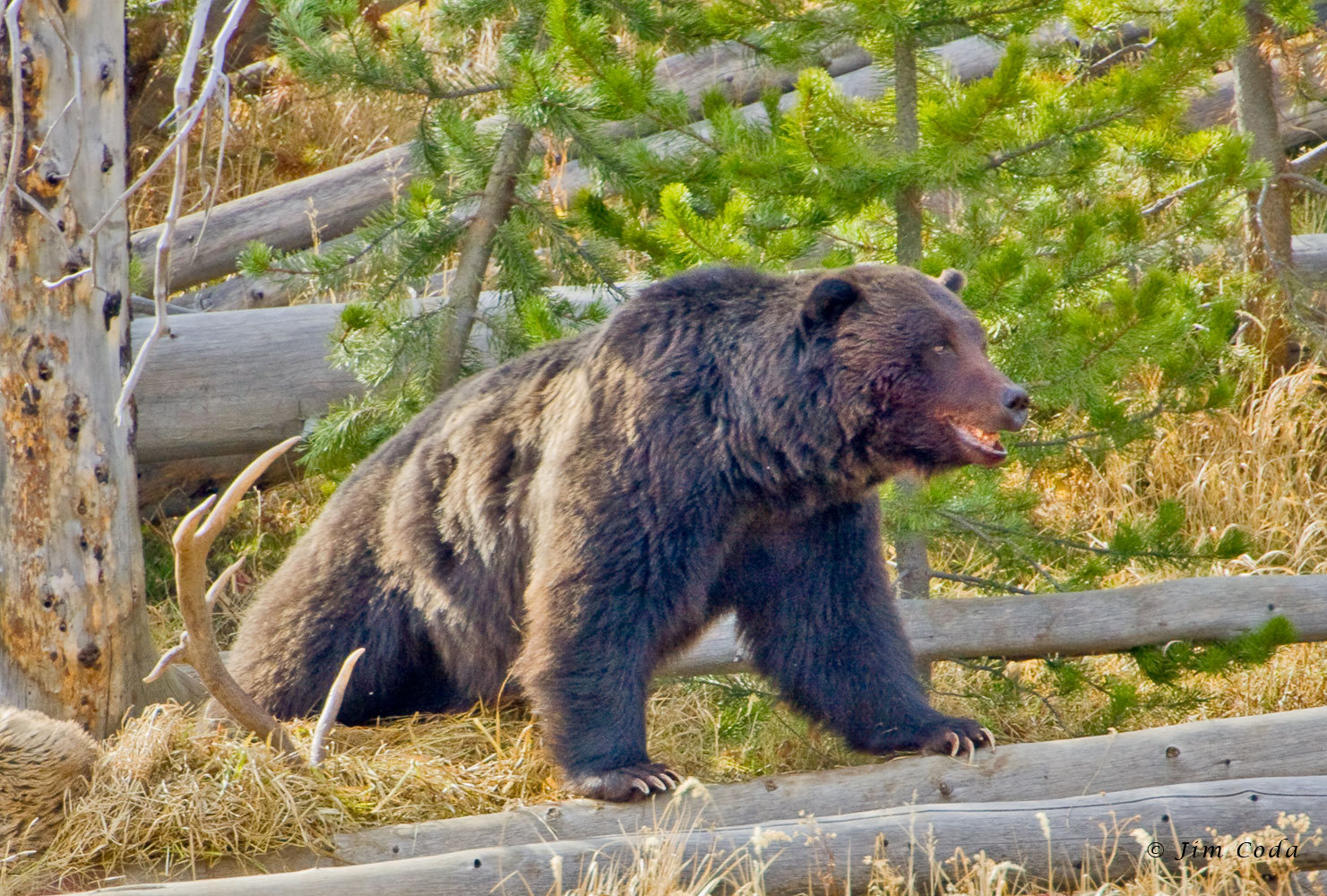 Velika kotlina leži med obema verigama Kordiljer
z visokimi planotami, 1000 km široka
s puščavami in suhimi stepami
ima Veliko slano jezero in malo padavin
Na JV je reka Kolorado(rdeča reka), v vodoravne sklade je izdolbla sotesko-Veliki kanjon(cev)- (1600m globok) 
plasti navpičnih sten so stare do 200 milijonov let
reko so zajezili za hidroelektrarne in namakanje
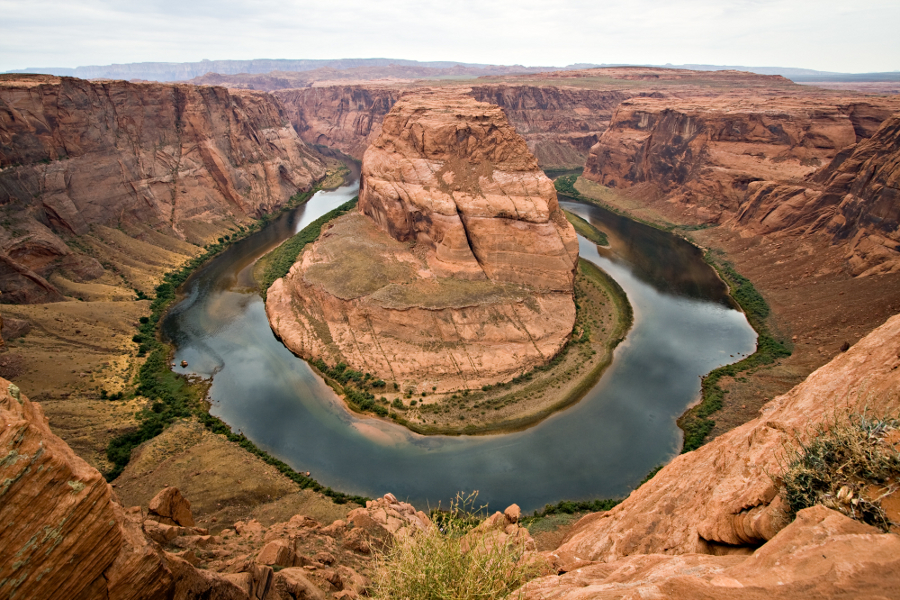 Na JZ rodovitno Kalifornijsko podolje, ki je delno potopljeno pri San Francisku.
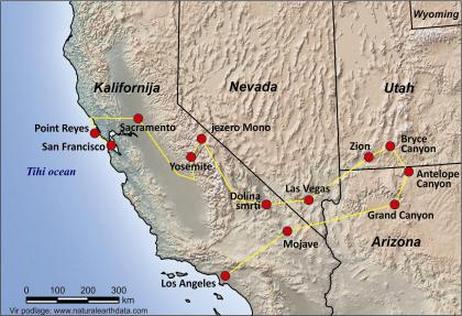 Na J je Dolina smrti-najbolj vroča puščava na svetu
dno je depresija(-86m), pokrito s soljo-nekdaj slano jezero
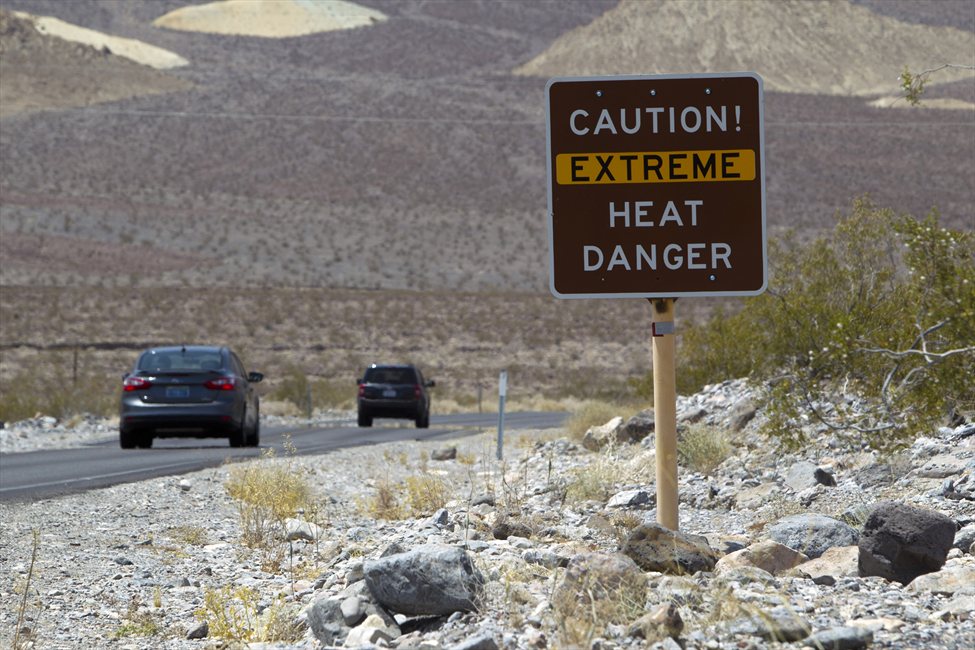 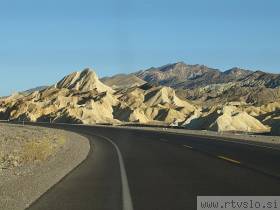 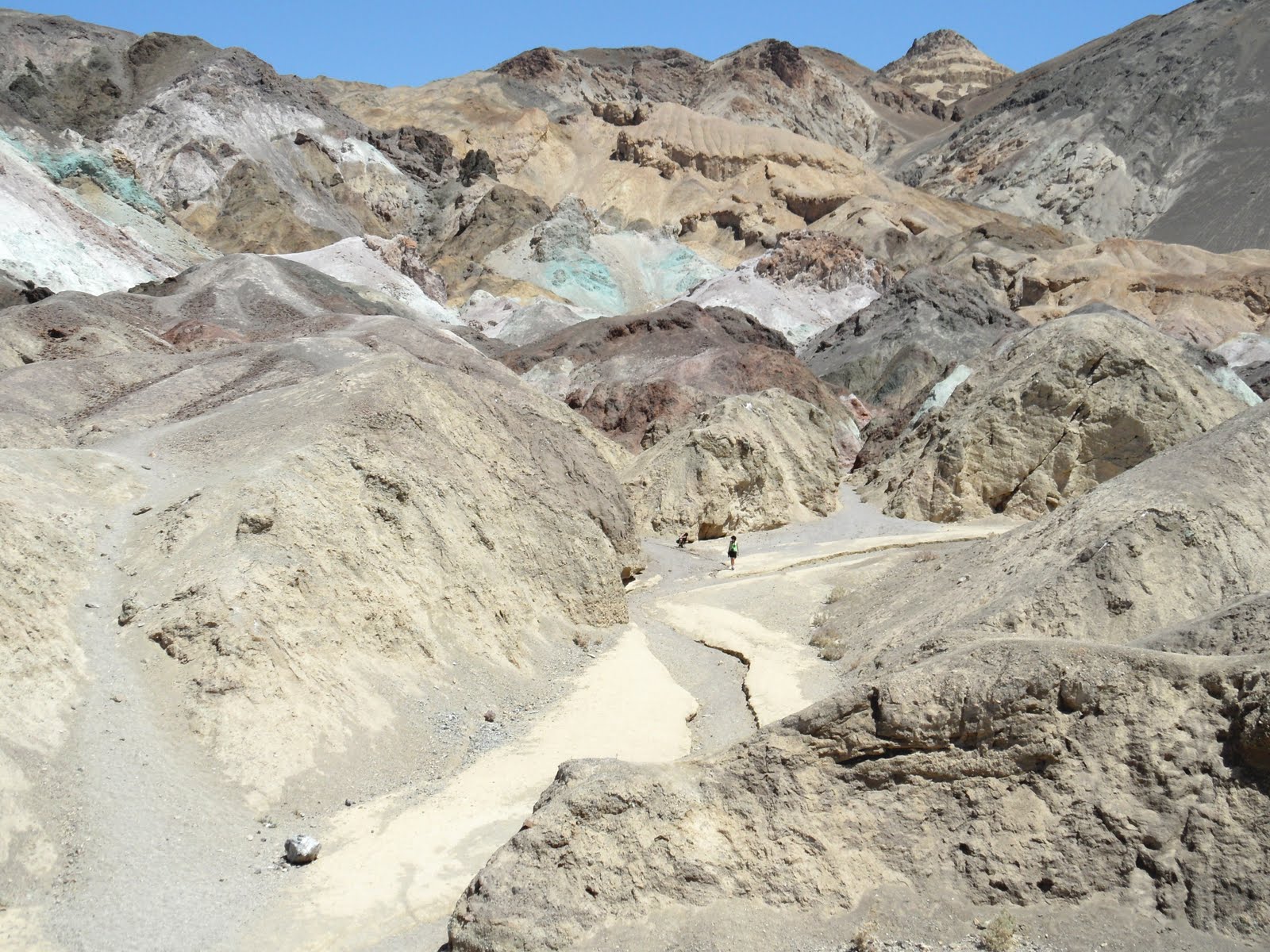 3. Podnebje in rastlinstvo
Na podnebje najbolj vplivajo: 
geografska lega, relief, 
morski tokovi( mrzli Labradorski tok in topli Zalivski tok) in 
oddaljenost od morja.
S Amerika leži v vseh toplotnih pasovih s pripadajočimi podnebji in značilnim rastlinstvom.
4. Prebivalstvo
Severna Amerika je zelo neenakomerno poseljena.
Najgosteje so poseljeni SV ZDA, območje okoli Velikih jezer, obale Mehiškega zaliva in Mehiško višavje.
Prvotni prebivalci so bili Inuiti(Eskimi) na S Kanade in Indijanci.
V S Am. So se priselili Angleži in Francozi, v Srednjo Španci, Na Karibske otoke pa poleg teh še Nizozemci.
Za delo na plantažah so iz Afrike pripeljali več milijonov sužnjev.
Danes v S Ameriki živijo:
Potomci nekdanjih evropskih priseljencev
10% je črnega prebivalstva
Priseljenci iz Srednje Amerike
Mestici(mešani med Indijanci in belimi priseljenci)
Mulati(mešani med belimi in črnimi preb.)
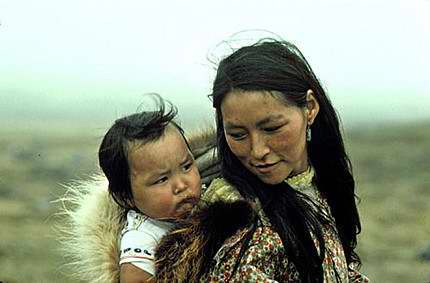 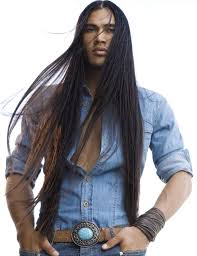 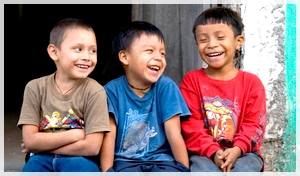 5. Gospodarstvo
Na gospodarski razvoj S Amerike so vplivali:

naravni viri (rude, energijski viri, rodovitna prst)

dober prometni položaj ( na V- Atlntski oc. z Evropo,   na Z – Tihi oc. z Azijo)

Panamski prekop- povezuje Atlantski in Tihi ocean.
Kmetijstvo
Intenzivno (velik ha donos, mehanizacija, gnojila, zaščitna sredstva…)
Specializirano ( gojijo tiste rastline, ki prinesejo največ dobička- koruzni pas, pšenični pas, pas mlečne živinojere,, bombažni pas…)
Plantažno in 
Samooskrbno poljedelstvo
Ribištvo- ob obalah
ZDA
Industrija
ZDA in Kanada sta najbolj razviti državi na svetu.
Njuno gospodarstvo temelji na:
Raznovrstnem rudnem bogastvu, različnih energetskih virih.
Obe imata značilnosti postindustrijske družbe (storitvene dejavnosti)

Gospodarstvo Mehike temelji na nafti- denar vlagajo v razvoj industrije- je najbolj razvita država Srednje Amerike.
Turizem
Velika mesta
Narodni parki (Yellowstone)
Zapuščina Majev in Aztekov (na polotoku Jukatan)
Obmorska Letovišča
Karibski otoki

Množični turizem prinaša pozitivne in tudi negativne posledice.
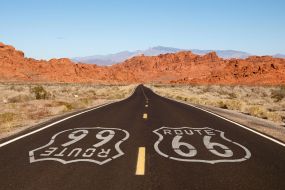 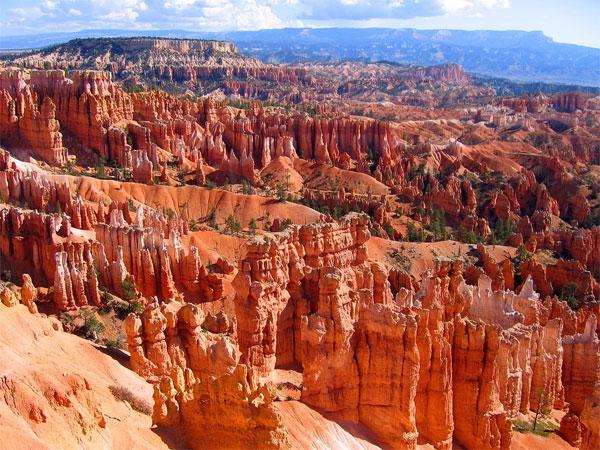